Using Technology with your 4-Hprojects and meeting
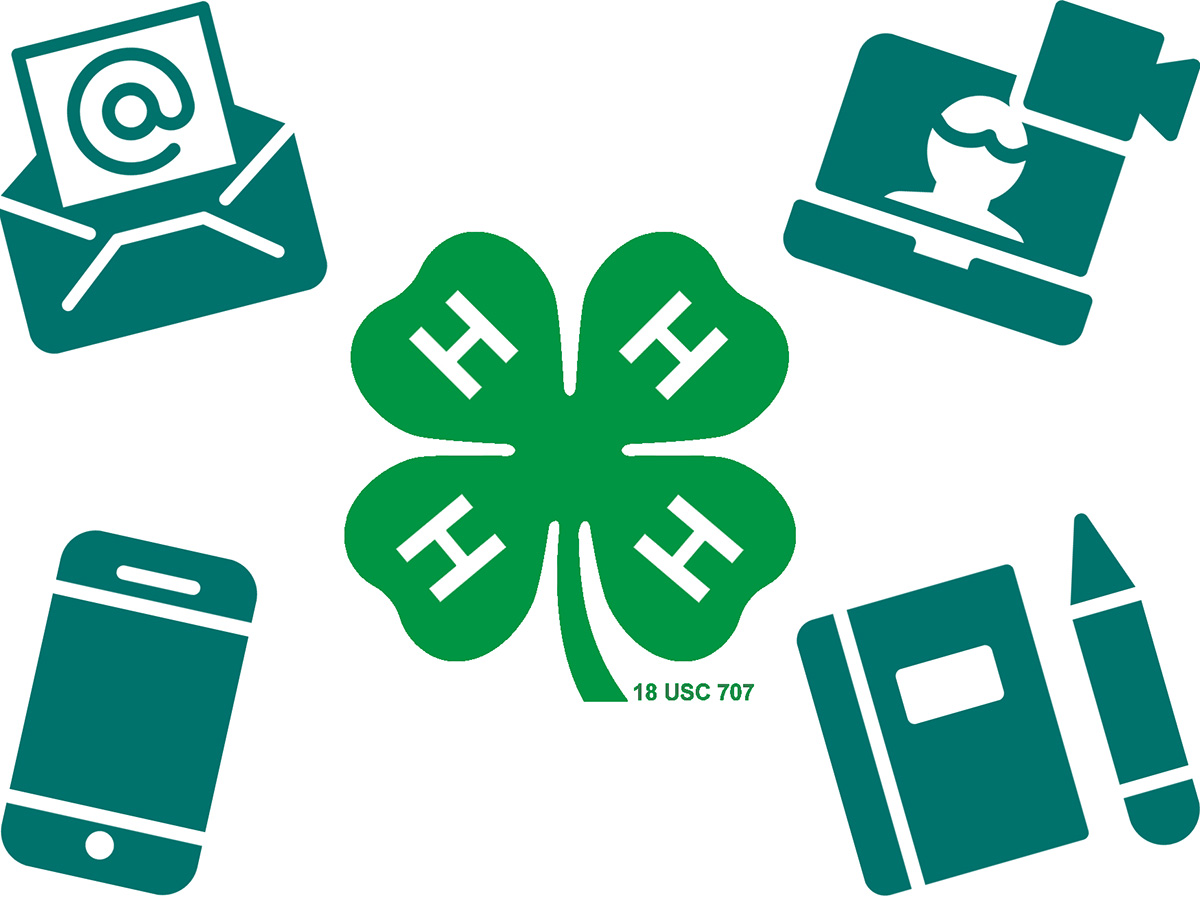 Upon arrival please write your name and county in the chat box so you can get “credit” for today’s training.  IF you are watching a recording of this workshop please contact your local extension office to get credit.
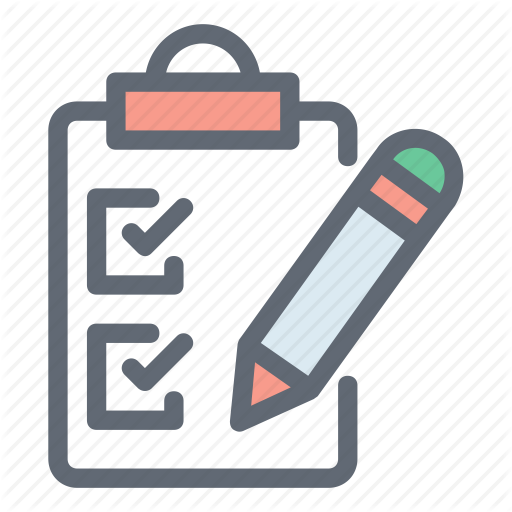 What we will cover tonight
What is already out there?
How do we keep kids engaged?
Do we have to use Technology?
Share what works for you!
4-H is virtual EVERYWHERE!
Use the resources that are already out there!
Maine – LEADER FOCUSED
Purdue – TIPS AND MEETING IDEAS
Iowa – EVERYTHING PUT TOGETHER IN ONE PLACE
Nebraska – AT HOME LEARNNG
National 4-H  - At Home Learning
Wyoming – WHAT’S HAPPENING AROUND THE STATE
What should I use?
Club Meeting or Project Activities
Zoom	
Facebook Live
YouTube
Others that have worked for you?
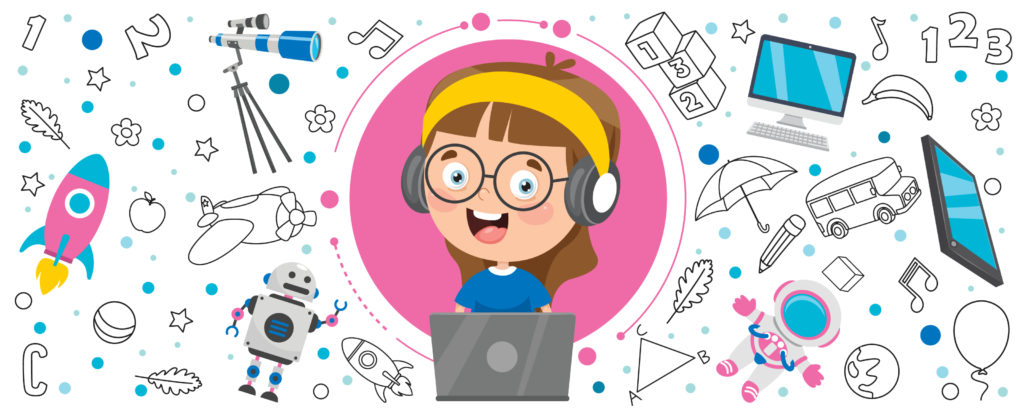 What Else Might Work?
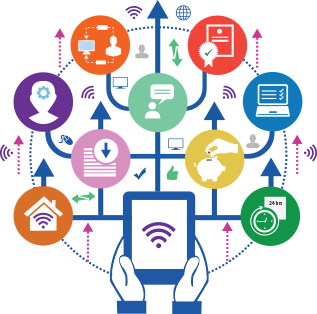 FlipGrid
VoiceThread
Menti
Poll Everywhere
Kahoot
Other Ideas
Games and Fun
Scavenger Hunt
Show and Tell
Ball Toss
Charades
Pictionary
Word Search
What is That sound
Zoomed In
Ideas You Have?
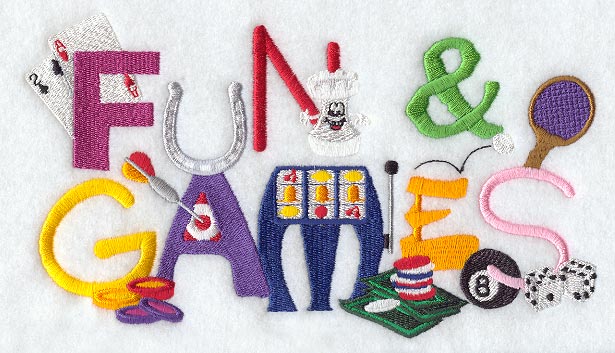 Kick it Old School
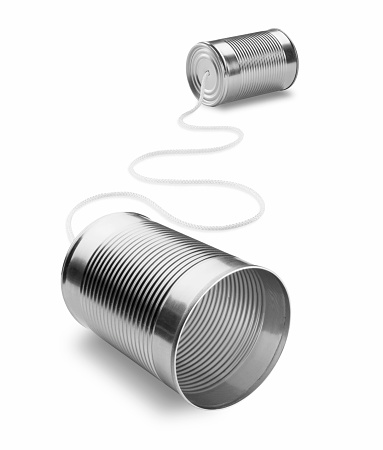 Have members journal or create scrapbooks
Have club pen pals
Send Real mail
Other Ideas
YOU SHARE YOUR SUCCESS!
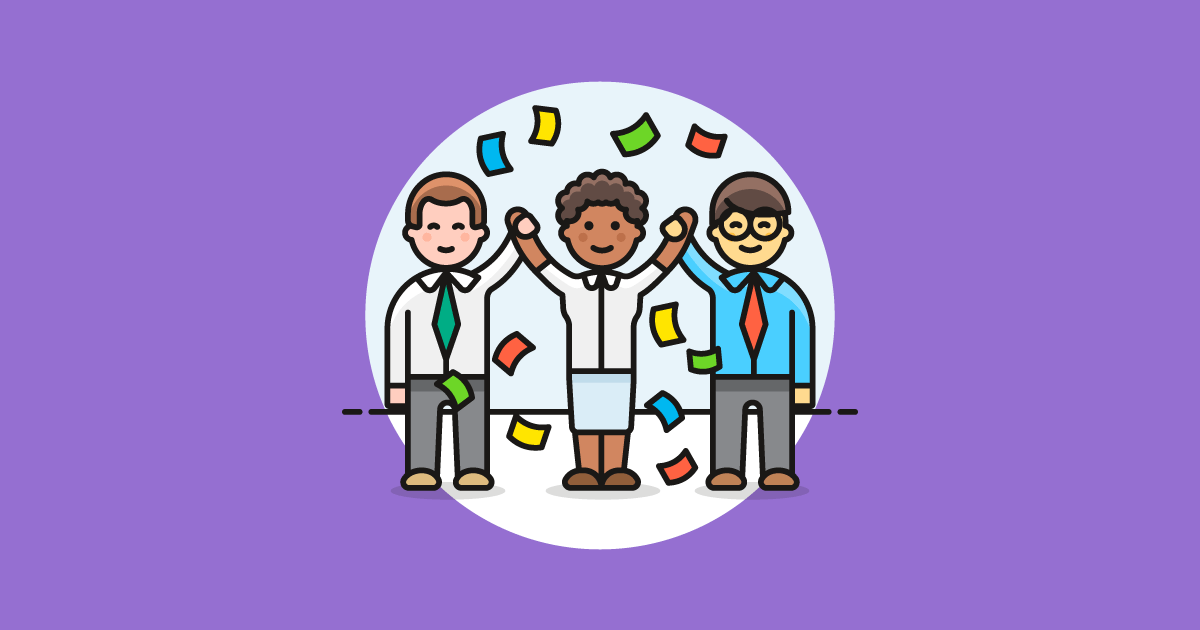 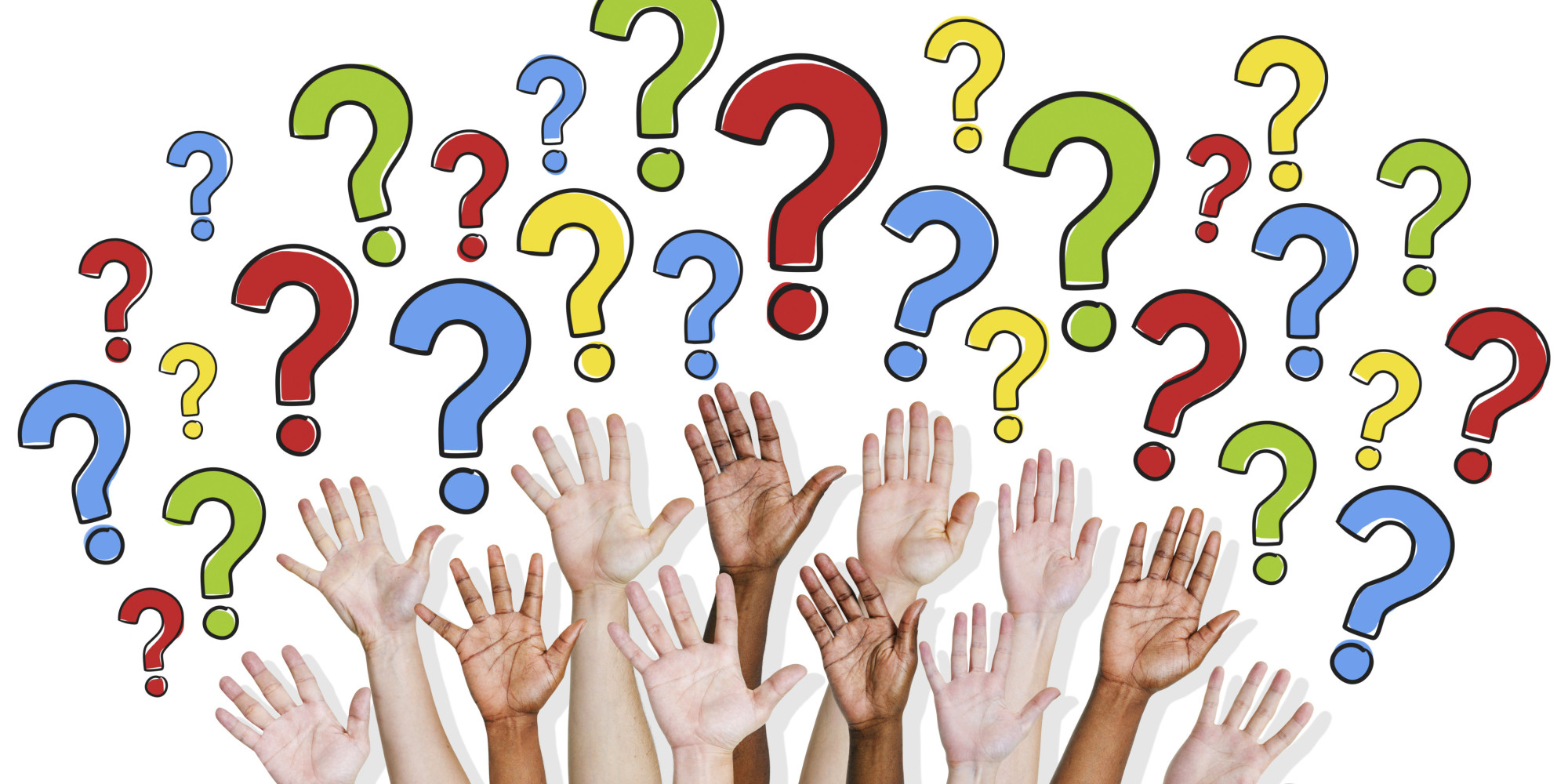 Questions?
Did you put your name and county in the chatbox?  We want to make sure you get “Credit” for attending!